WELCOME TO EVERY BODY
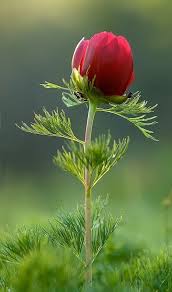 TEACHER INTRODUCTION
UNIT  :Seven
Lesson :01
E,F,T   : Nine
Topics :Zainul Abdin ,
The great Artist.
Date :29/09/201
Md.Abdul Matin. senior
Assistant English  teacher
Raghunathpur high school,
Nawabganj,Dinajpur. 
E-abmatin1977@gmail.com
Phone:01823385723
LEARNING OUTCOMES
By the end of the lesson the learners will be able to 
1. Students say something about Zainul Abedin
2.answer questions
3.describe the paints and drawings of Zainul Abedin
4.write  descriptions on Zainul’s paintings.
Feminine Sketches
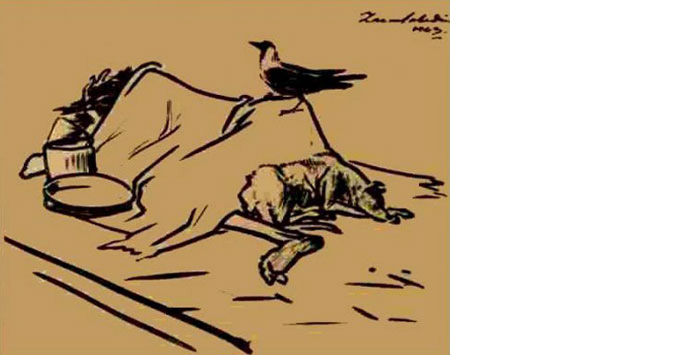 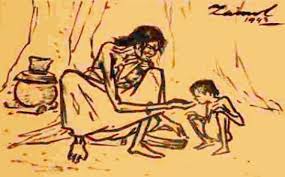 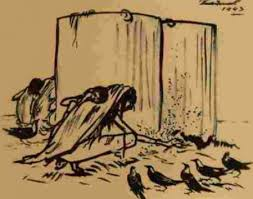 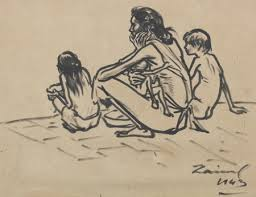 Skeletal Figures
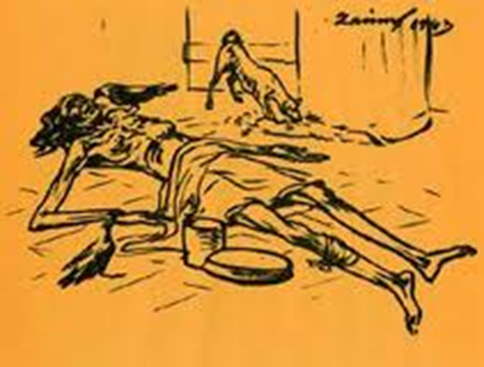 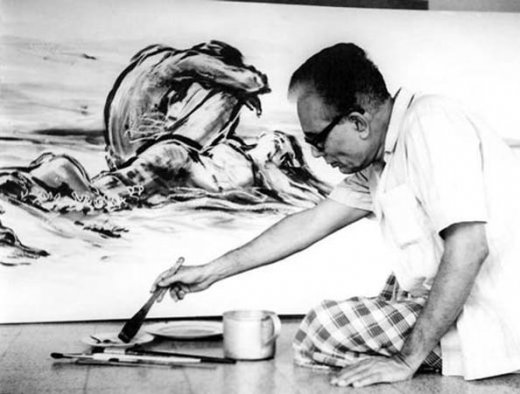 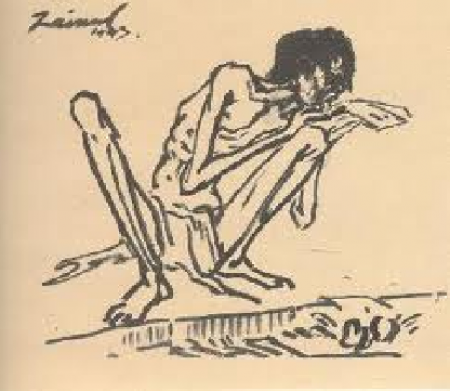 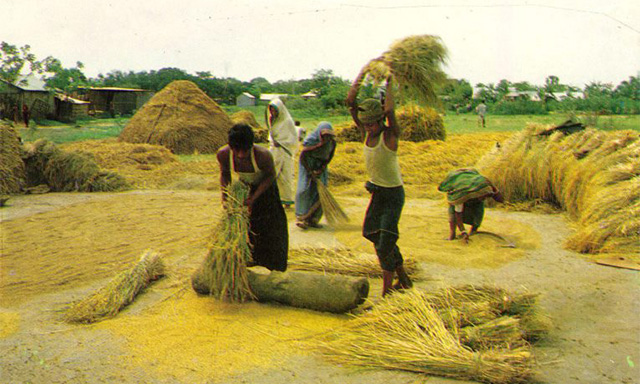 Nabanna (Harvest)
Exhibition
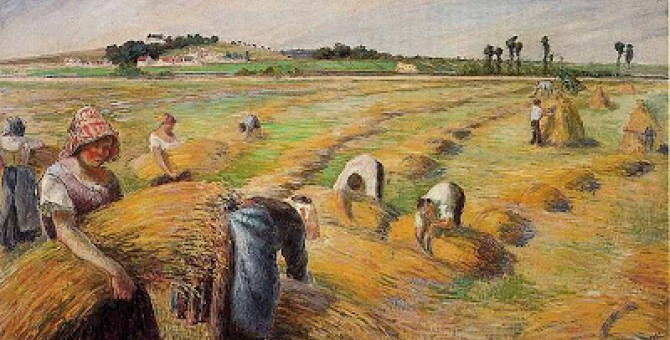 Nabanna
Art  Gallary
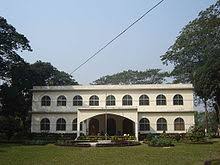 Source of his Inspiration in paintings
- The River  Brahmaputra
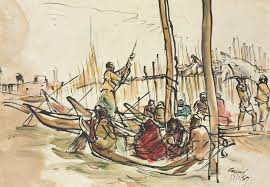 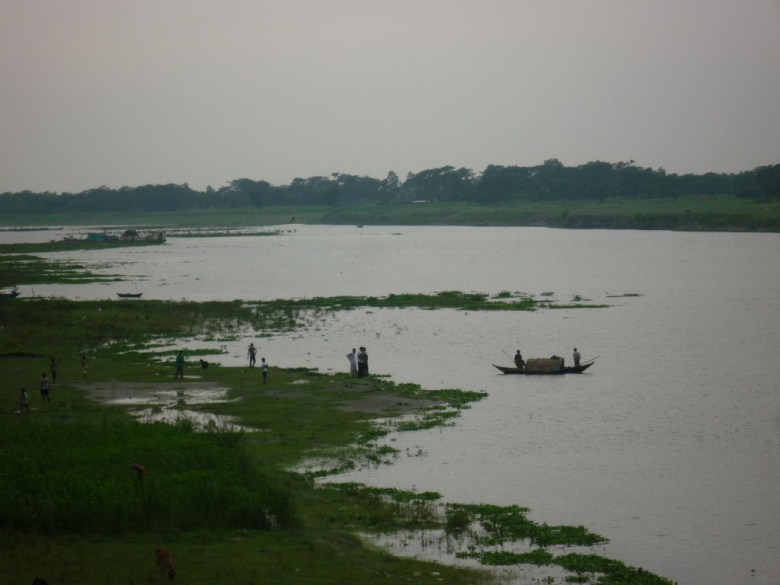 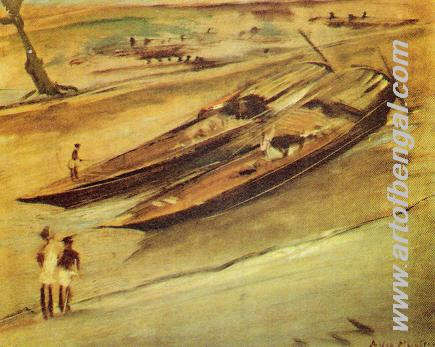 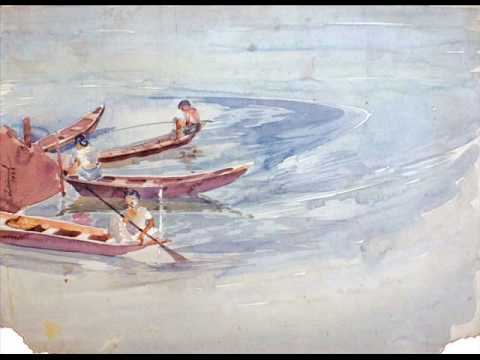 Achievement of Gold Medal from the Then Governor in
 an all –India exhibition in 1938
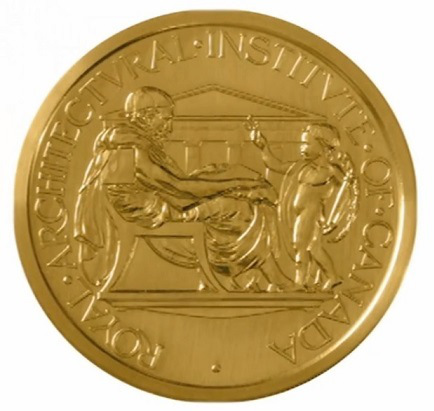 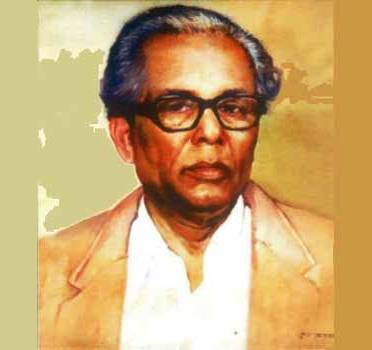 Folk Art Museum, Sonargaon
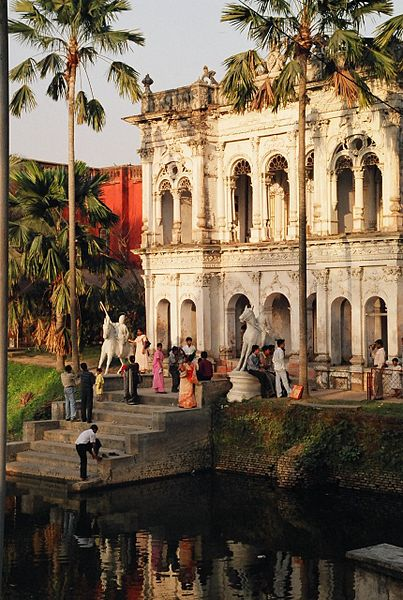 Zainul Abedin Sanggrohoshala
 Mymensingh, founded 1975
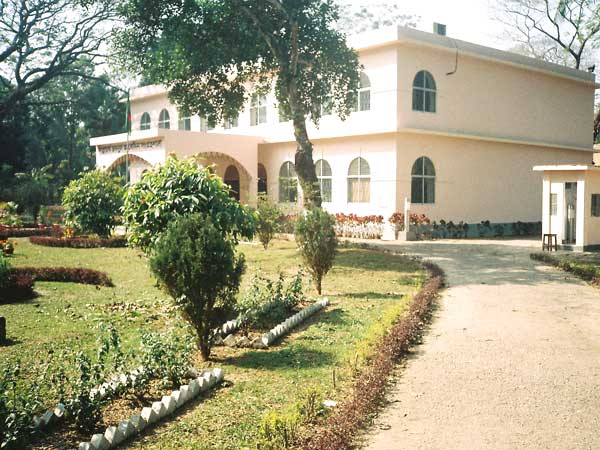 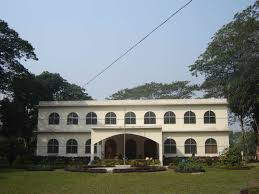 Pair works
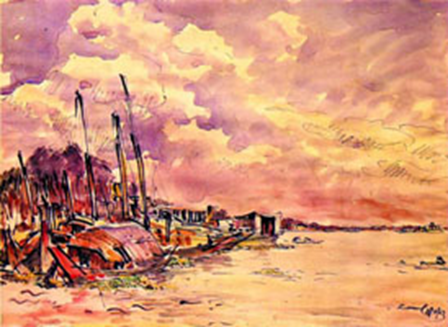 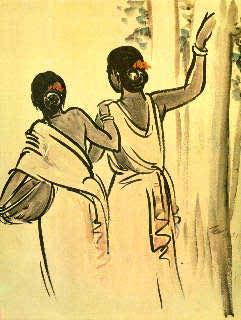 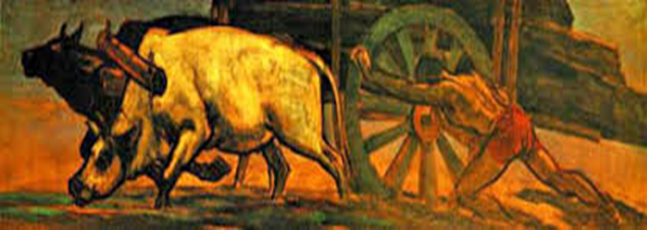 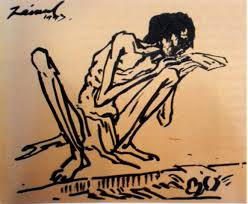 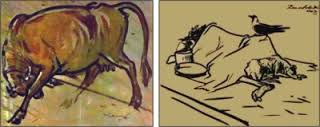 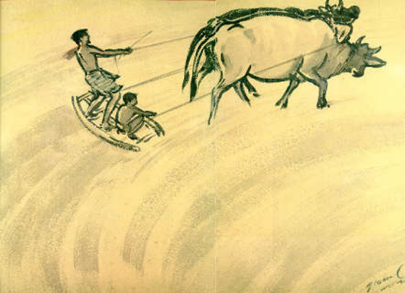 Look at the series of pictures. Work in groups and talk about them . Now briefly write about what each picture portrays.
Life Span of Shilpacharyia Zainul Abedin : 
29 December 1914- 28 may 1976
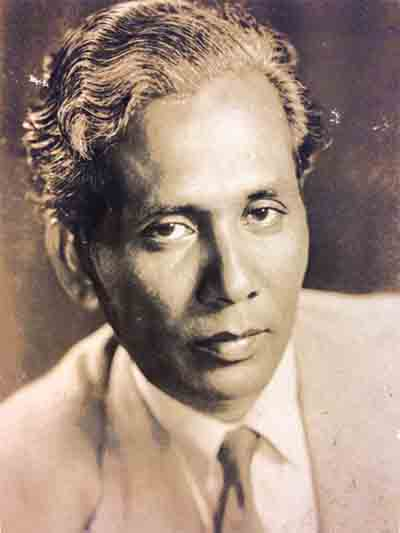 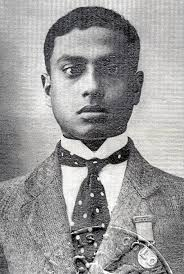 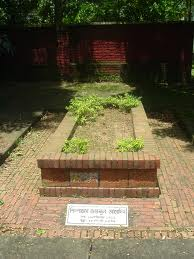 Choose the short question and  answer
a) Zainul developed a knack for drawing and painting when he was a high school student.
The word knack refers to
a special skill, ii) attraction iii) fascination
b) Zainul Abedin  is  as the  pioneer of modern Bangladeshi art.
considered ii) regarded iii) assigned iv)  known
c) The phrase  ‘visionary qualities’ is a  
i) Noun ii) verb ) iii) adjective iv) adverb
HOME WORK
Answer the following questions
When will the Birth anniversary program be held?
What will the program include?
What is the area of the Sangrohoshala?
Why should we preserve the things?
What does the Sangrohoshala contain?